Method development
in
computational biology
René Staritzbichler
AG Hildebrand
Institut für Biophysik und Medizinische Physik (IMBP)
Universität Leipzig
cv
Diploma in Physics at University Hamburg / Deutsches Elektronen Synchrotron (DESY)
PhD in Physics at Max Planck Institute of Biophysics
Postdoc 
with Jens Meiler at Vanderbilt University
Max Planck Institute of Biophysics
with Ugur Sahin at BIONTECH
CEO / Founder at Immuthera GmbH
Postdoc with Peter Hildebrand at Institute of Biophysics and Medical Physics
http://staritzbichler.com/rene.html
Methods
Biomedical application
Dynamics
Side effect reduction
Binding
Marker
Design
Therapeutics
Molecular biology
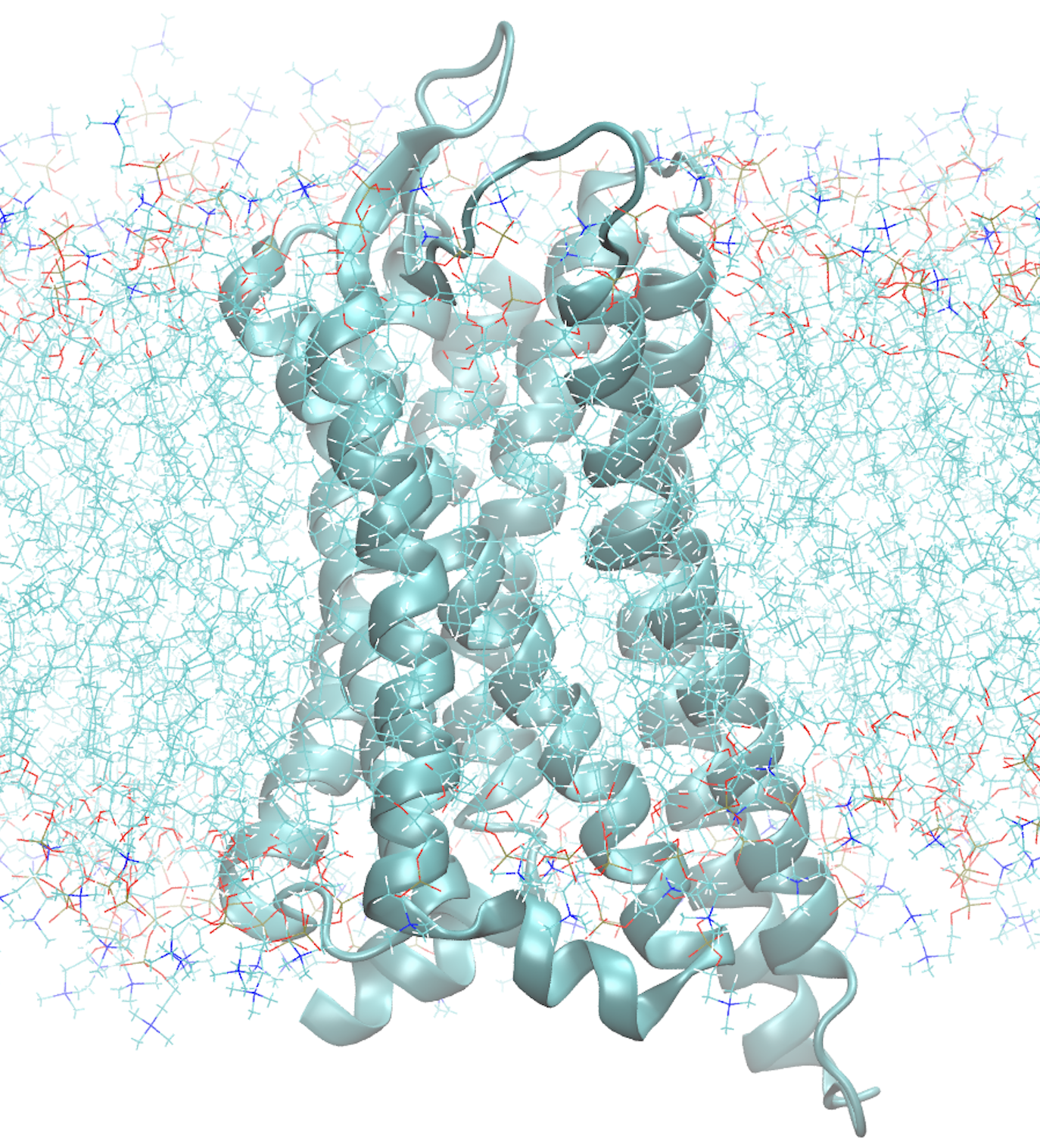 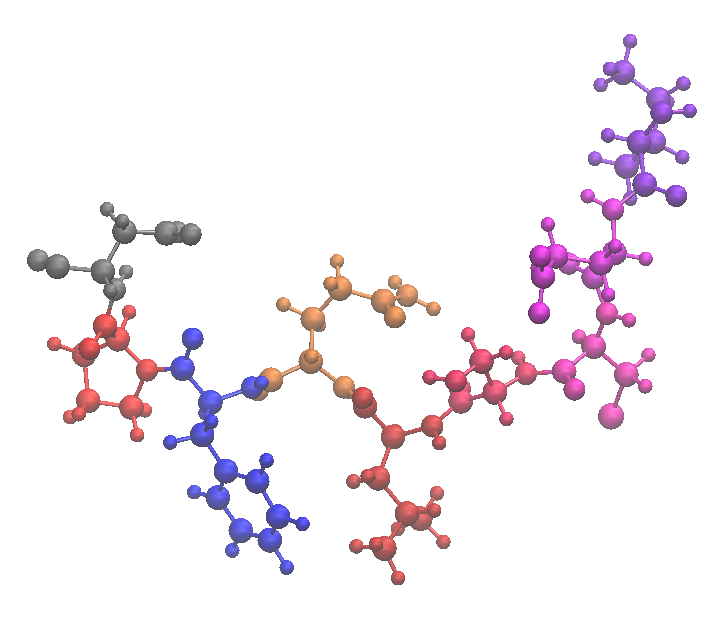 Machines of the cell
Proteins
Receptors:
GPCR
Immune receptors
Key achievements
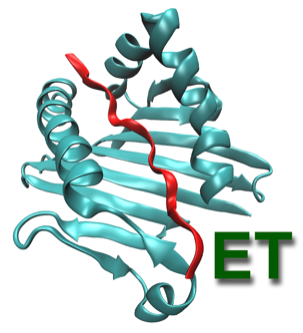 Epitope               Threader
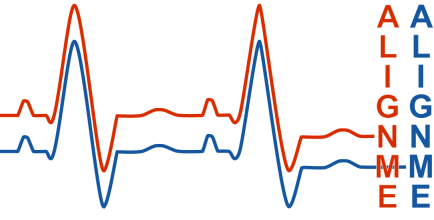 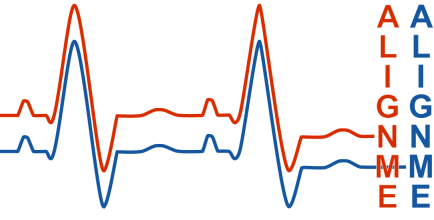 (cgi/perl)
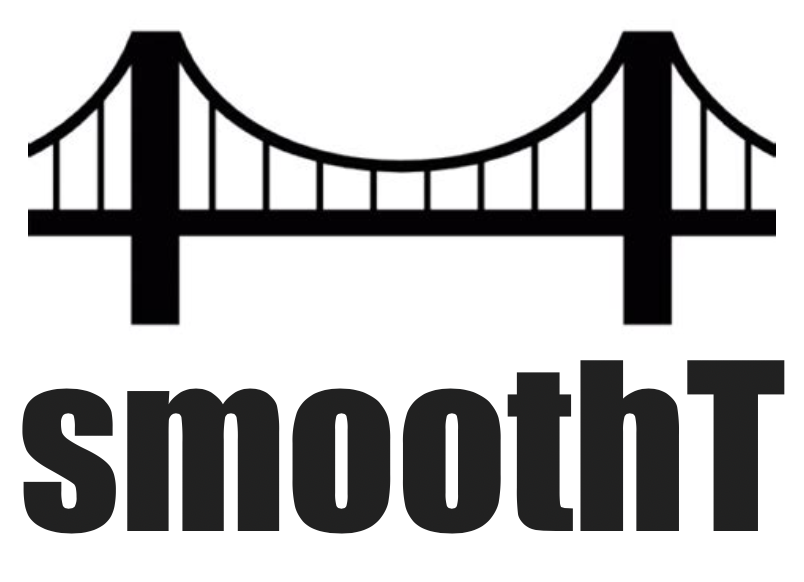 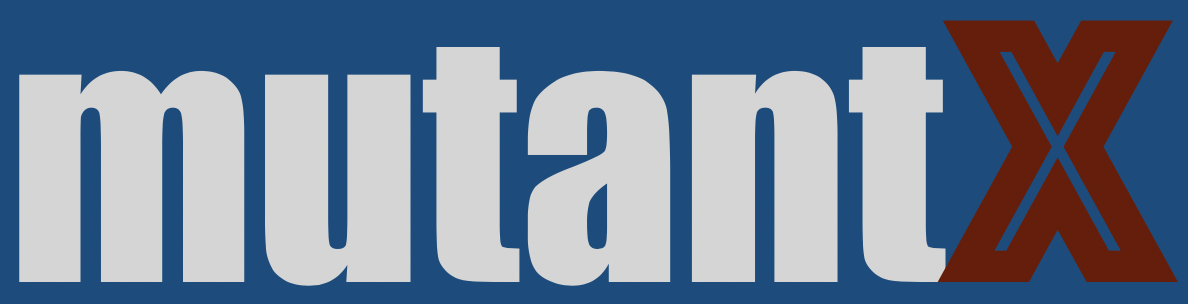 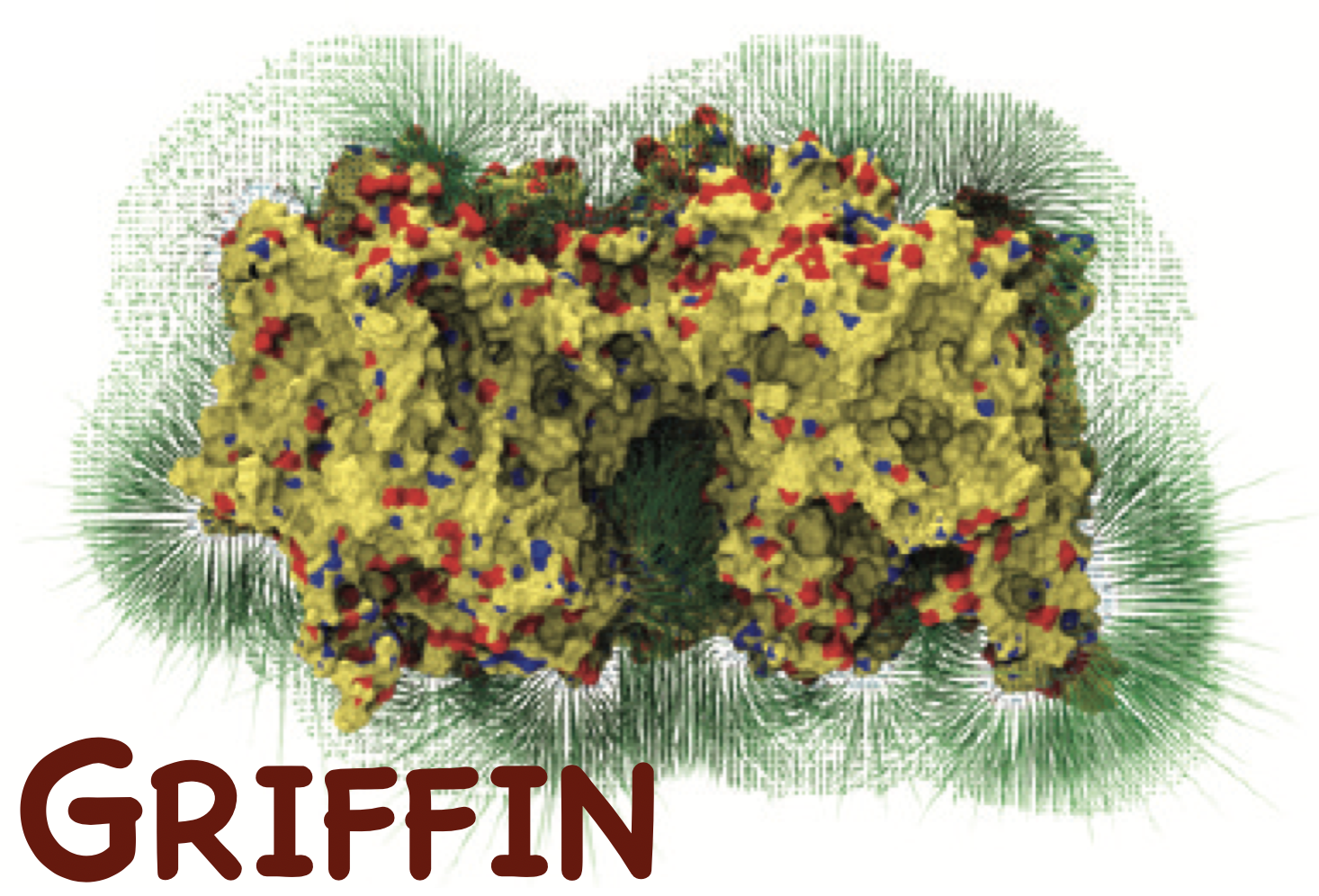 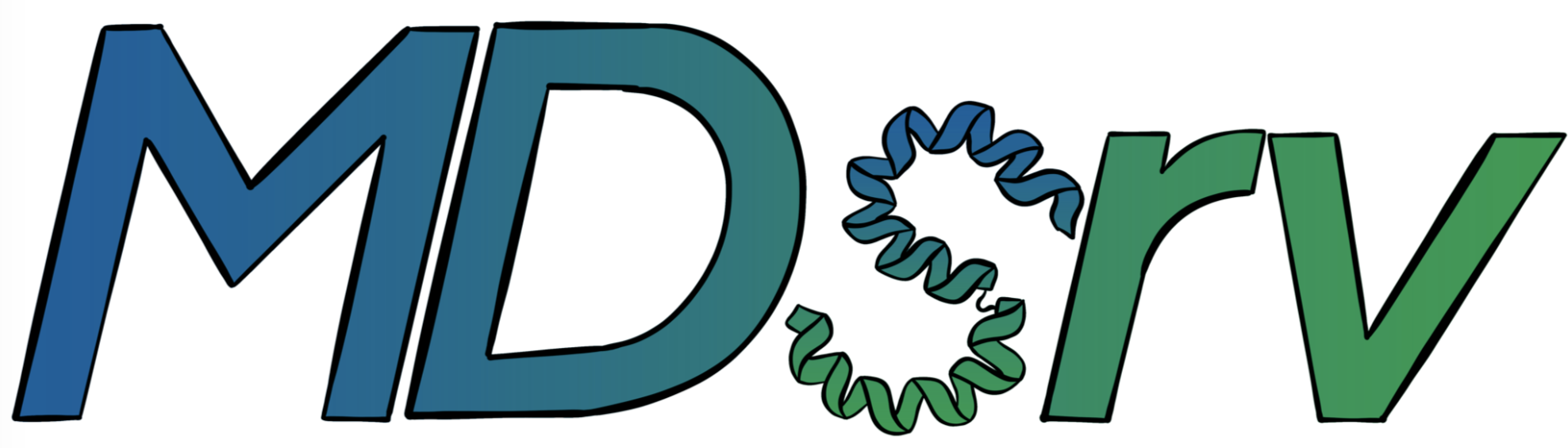 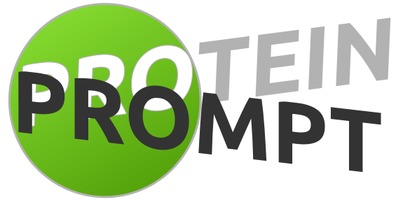 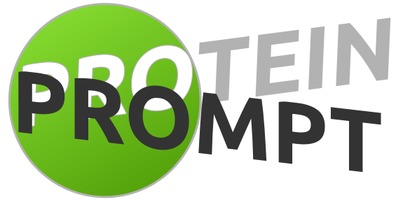 (python)
bcl::fold / bcl::em-fold
Voronoia
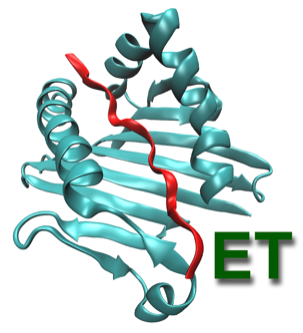 Epitope               Threader
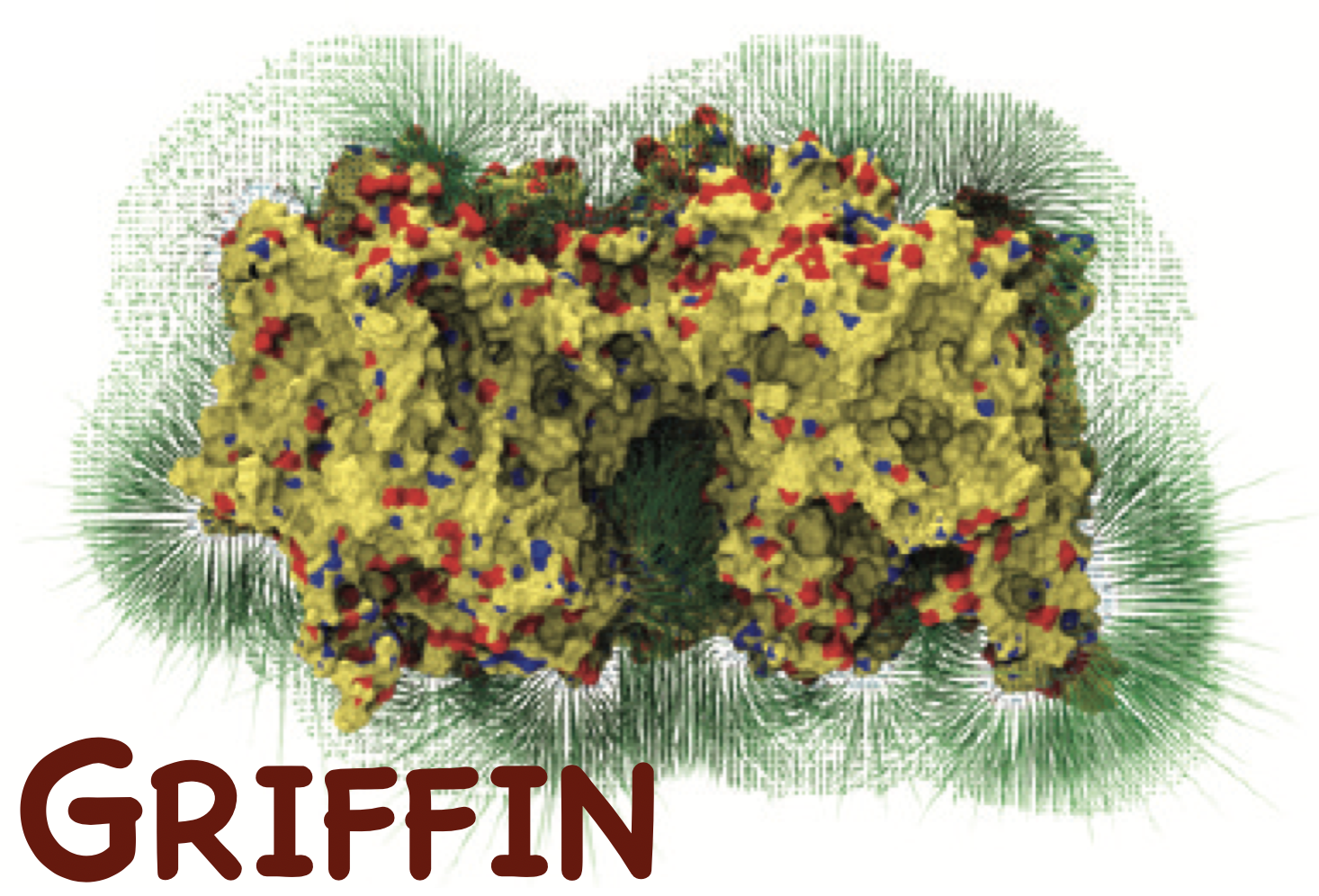 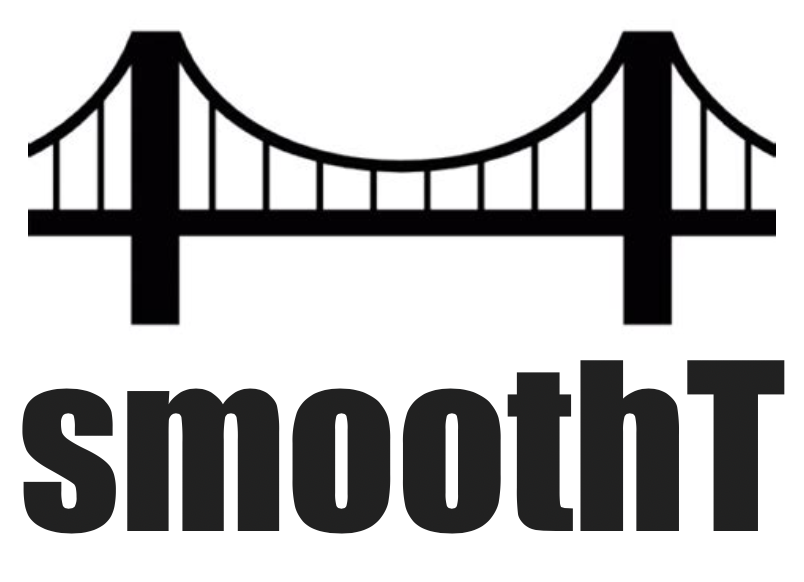 Binding
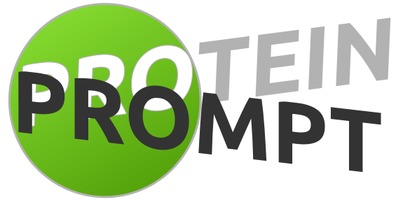 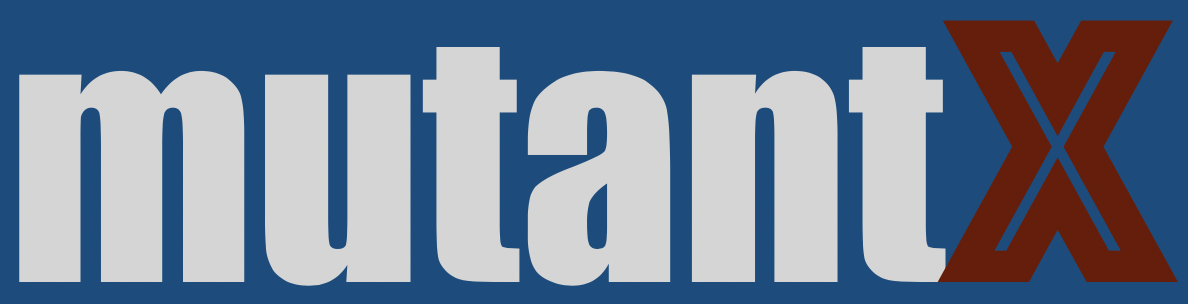 Outline
Webserver
#1  MDsrv
#2  AlignMe
#3  MutantX
#4  ProteinPrompt
Software
#5  bcl::fold & bcl::em-fold
#6  EpitopeThreader
#7  SmoothT
#8  Griffin
#1
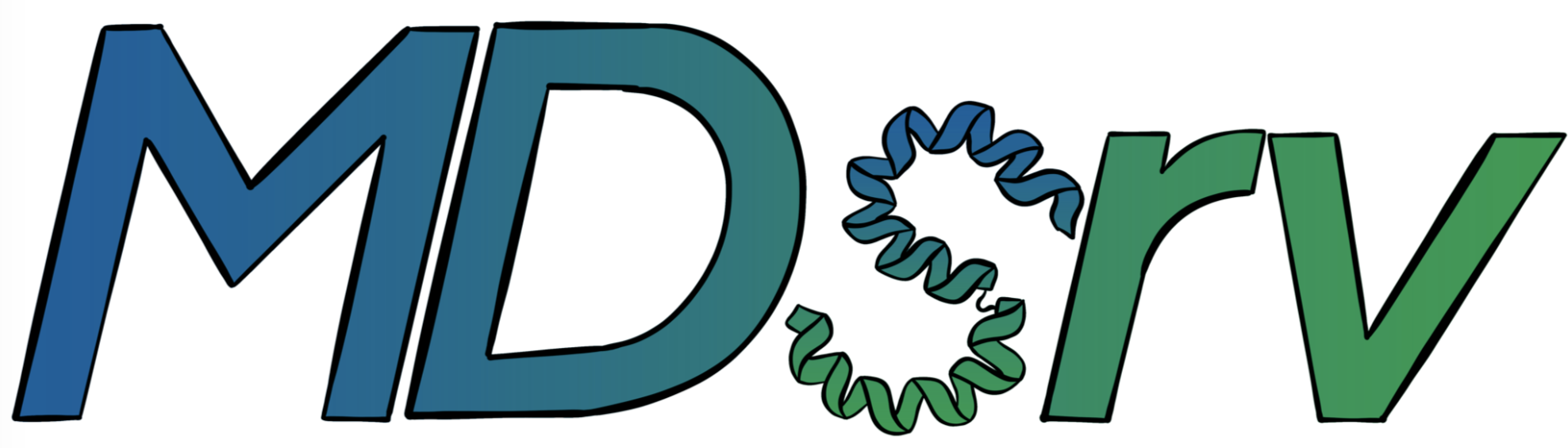 Webserver
@Uni Leipzig
Sharing simulations
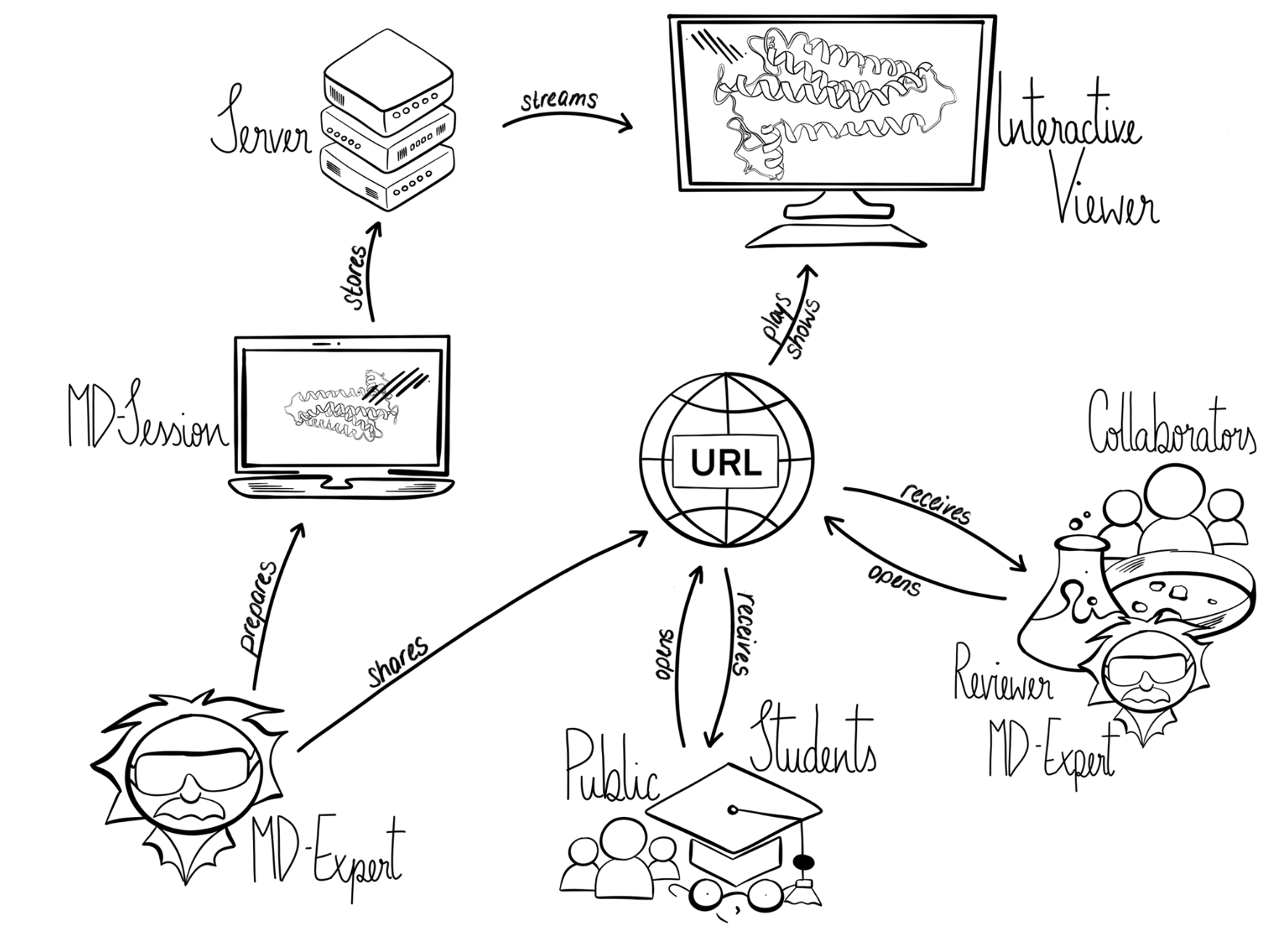 MDsrv: visual sharing and analysis of molecular dynamics simulations.
Kampfrath M, Staritzbichler R, Hernández GP, Rose AS, Tiemann JKS, Scheuermann G, Wiegreffe D, Hildebrand PW.
Nucleic Acids Res. 2022
#2
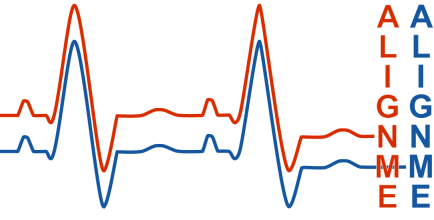 Webserver / software
@MPI Biophysik
Alignment of proteins lacking sequence similarity
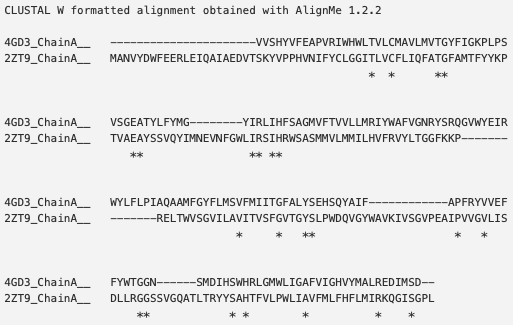 Similarity of biochemical and predicted profiles
Advanced gap penalties for e.g. non-breaking of helices
Expert knowledge: user defined anchors (multiple, varying strength)
Forward alignment for 3D visualisation to MutantX
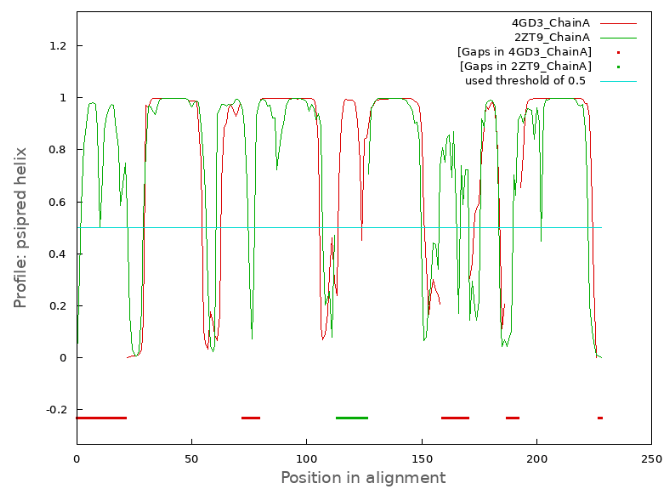 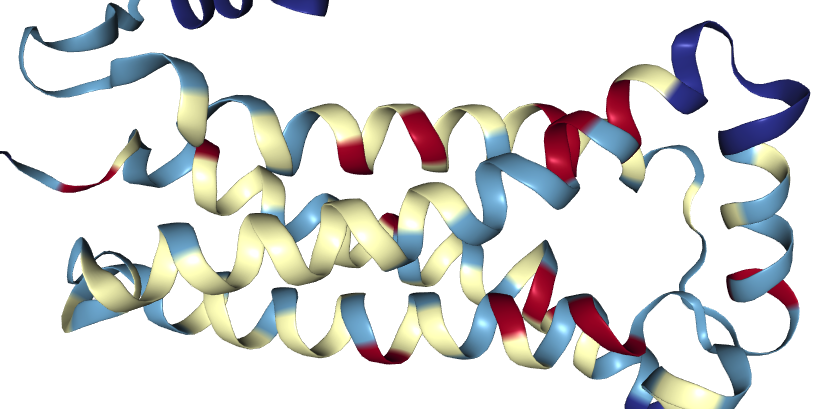 AlignMe--a membrane protein sequence alignment web server.
Stamm M, Staritzbichler R, Khafizov K, Forrest LR.
Nucleic Acids Res. 2014
AlignMe: an update of the web server for alignment of membrane protein sequences.
Staritzbichler R, Yaklich E, Sarti E, Ristic N, Hildebrand PW, Forrest LR.
Nucleic Acids Res. 2022
#3
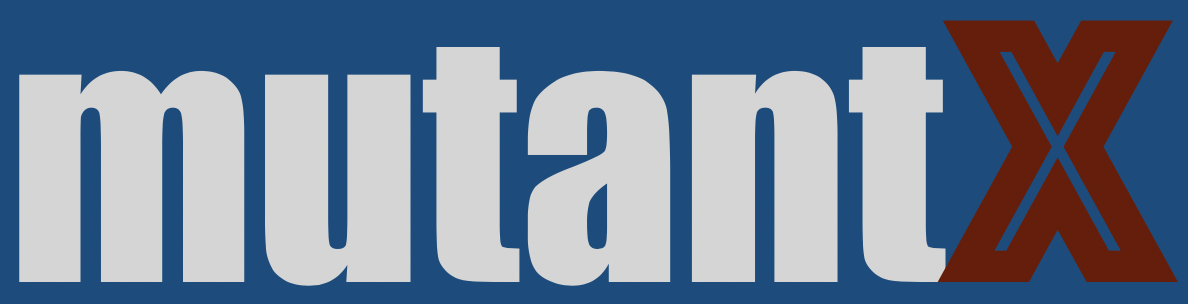 Webserver
@Uni Leipzig
The mutation explorer
Mutations :: Rosetta design
User interface: „A:G13L“
Sequencing data
Alignments
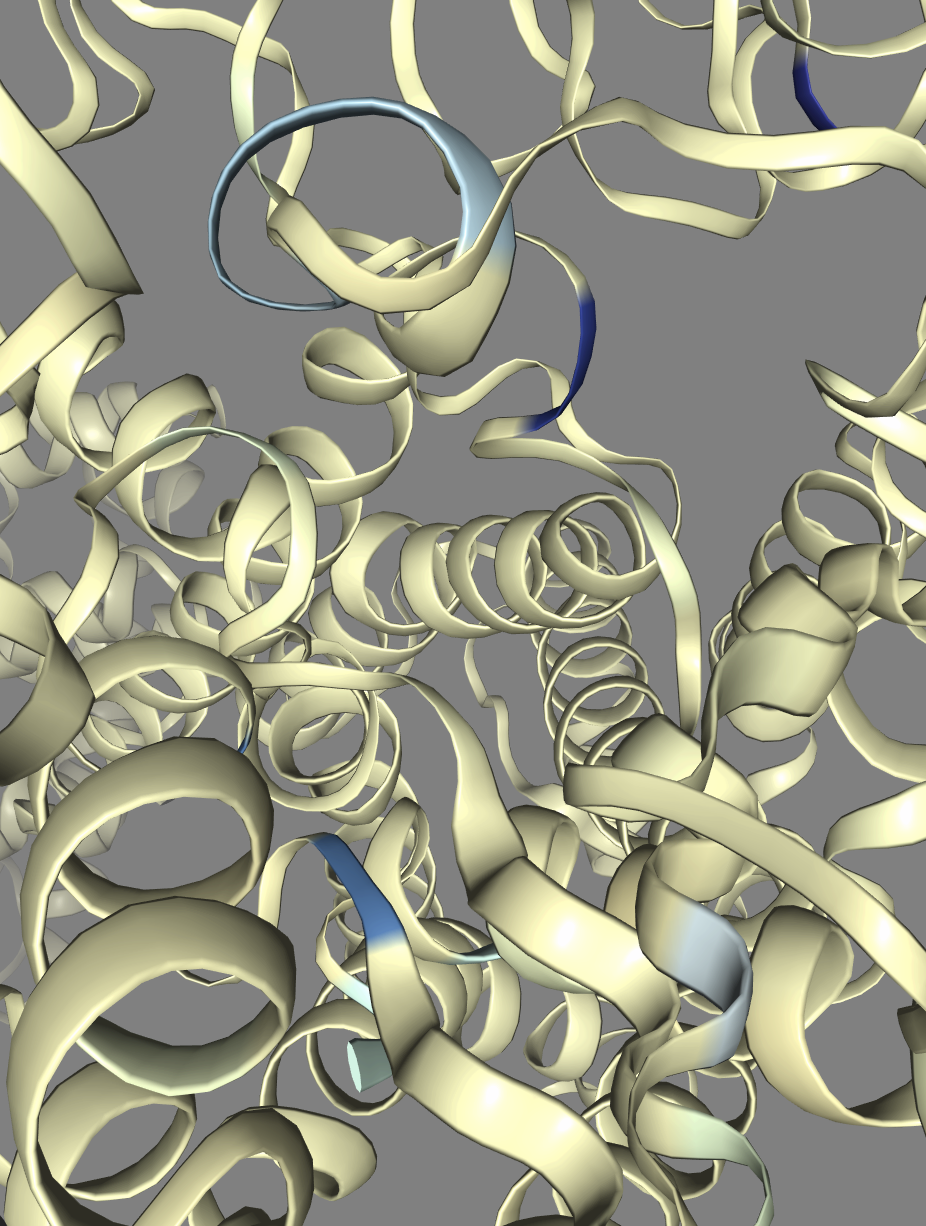 https://proteinformatics.uni-leipzig.de/mutation_explorer_beta/mutantX
#4
Webserver / software
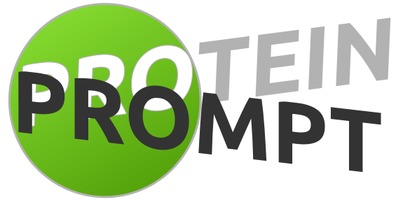 @Immuthera GmbH
Predicting protein binding partners from sequence
Unexpected binding may cause side-effects
Scans entire human proteome in <1 minute (27223 sequences)
2 implementations (similar accuracy):
Random forest (scikit)
Graph neural networks (pytorch)
ProteinPrompt: a webserver for predicting protein-protein interactions
Sebastian Canzler, Markus Fischer, David Ulbricht, Nikola Ristic, Peter W. Hildebrand, René Staritzbichler
bioRxiv 2021.09.03.458859; doi: https://doi.org/10.1101/2021.09.03.458859
Random forest
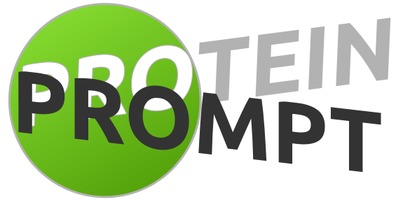 Rather simple approach, yet gold standard
Ensemble decision trees with bootstrap aggregation
Sequences must be transformed to feature vector of constant size ‚manually‘
Autocorrelation of 7 amino acid scales
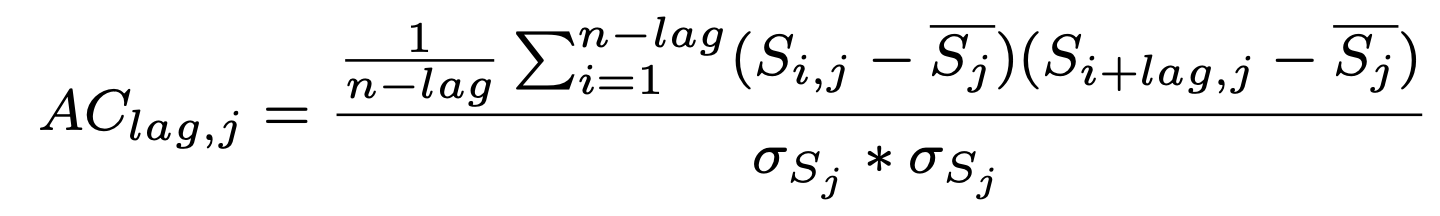 Graph neural network
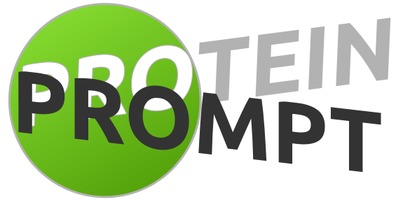 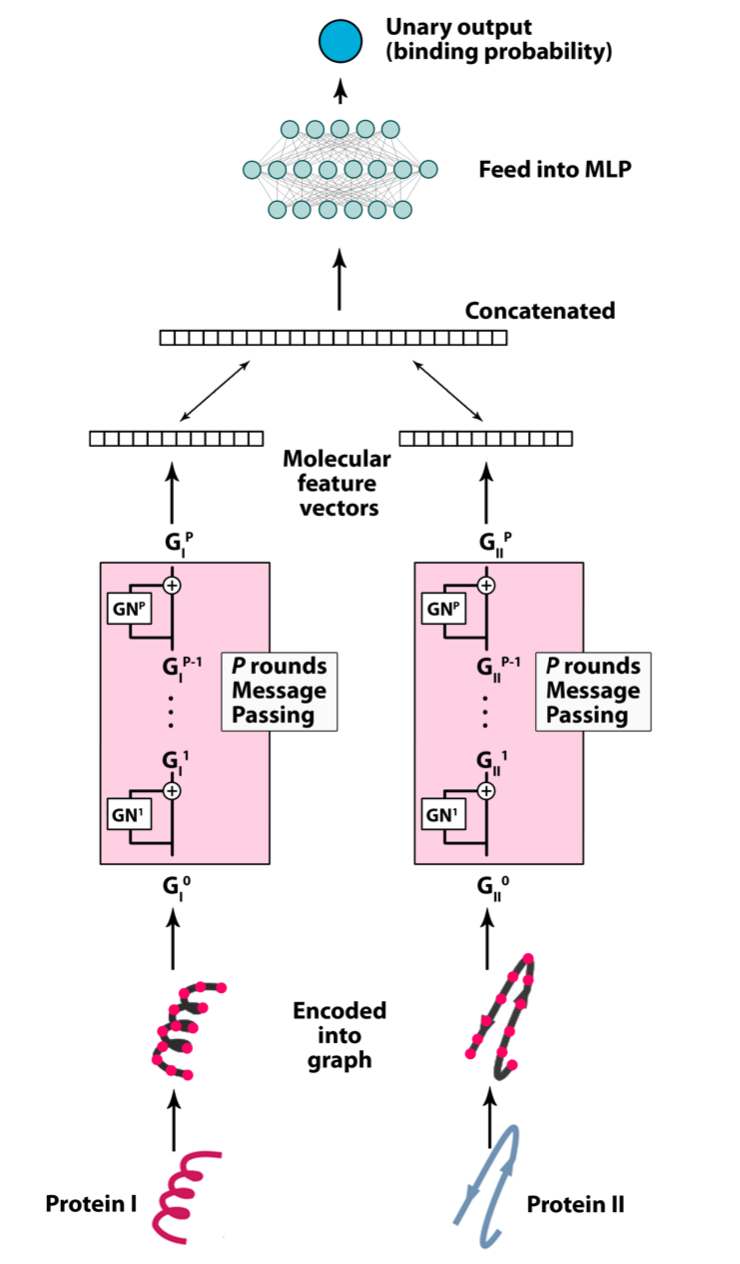 Can handle input data of varying size!
Optimises feature vector transformation and prediction MLP commonly
Performance
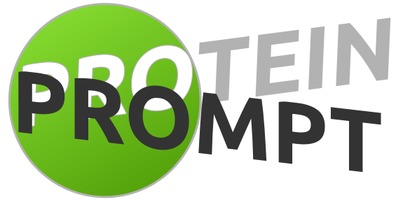 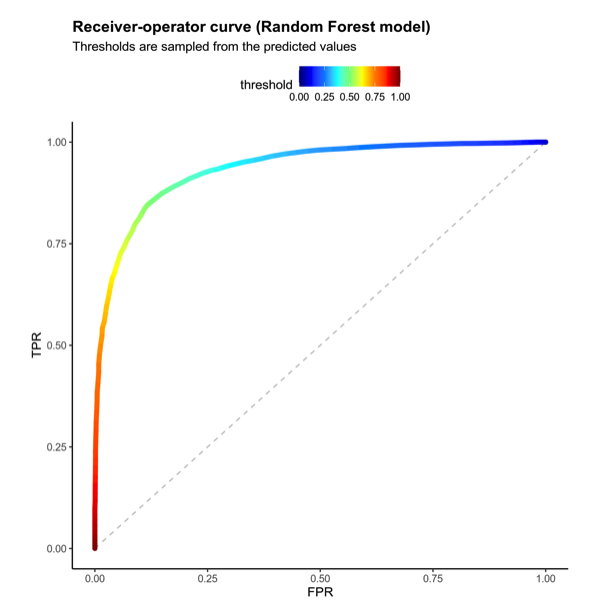 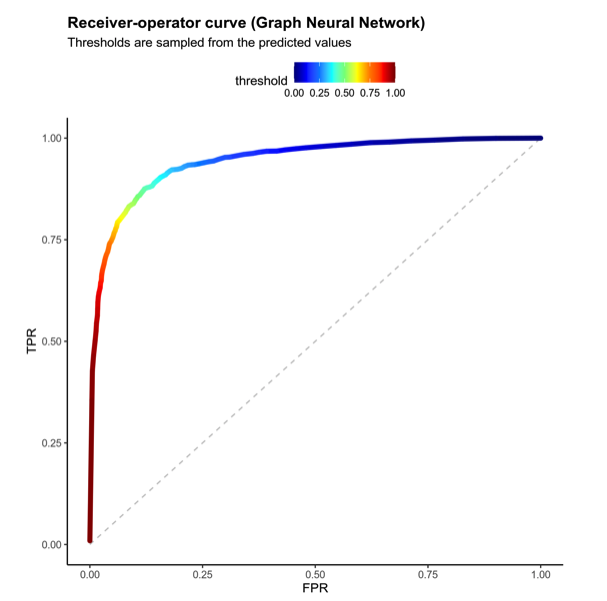 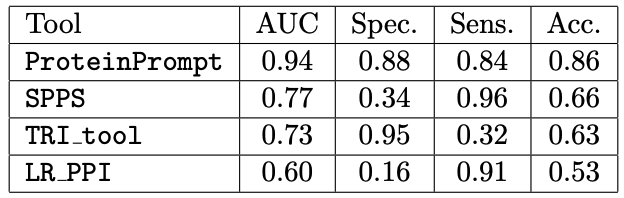 Plots were made with prettyPROC R-package
#5
bcl::fold 

 bcl::em-fold
Software
@Meilerlab
Structure elucidation
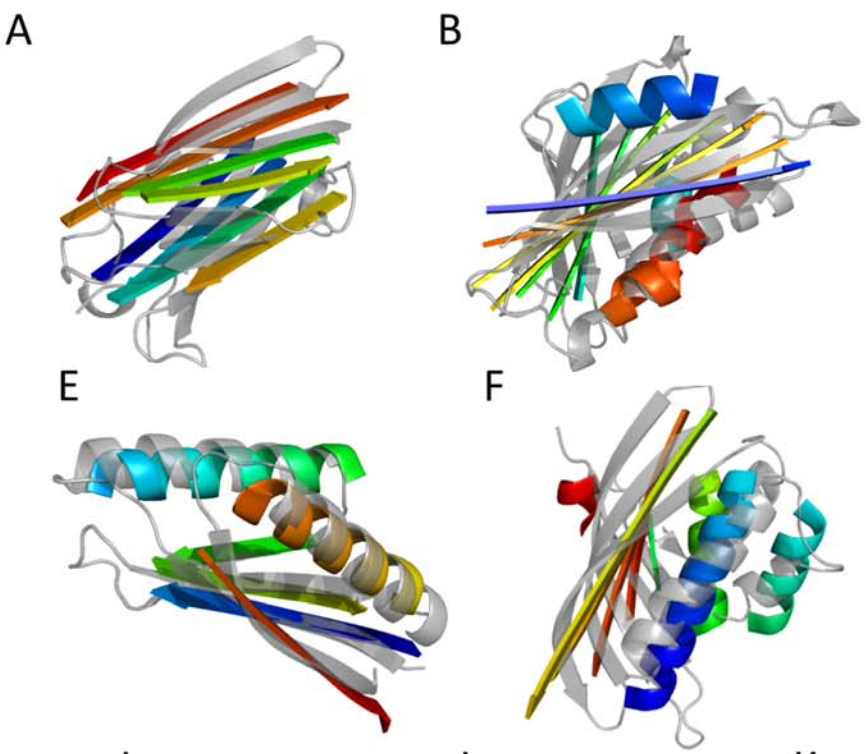 Similar approach as Rosetta
Monte Carlo 
Statistical potentials
Secondary structure elements
Overcoming Rosetta’s size limitation
Fold into cryo EM density map
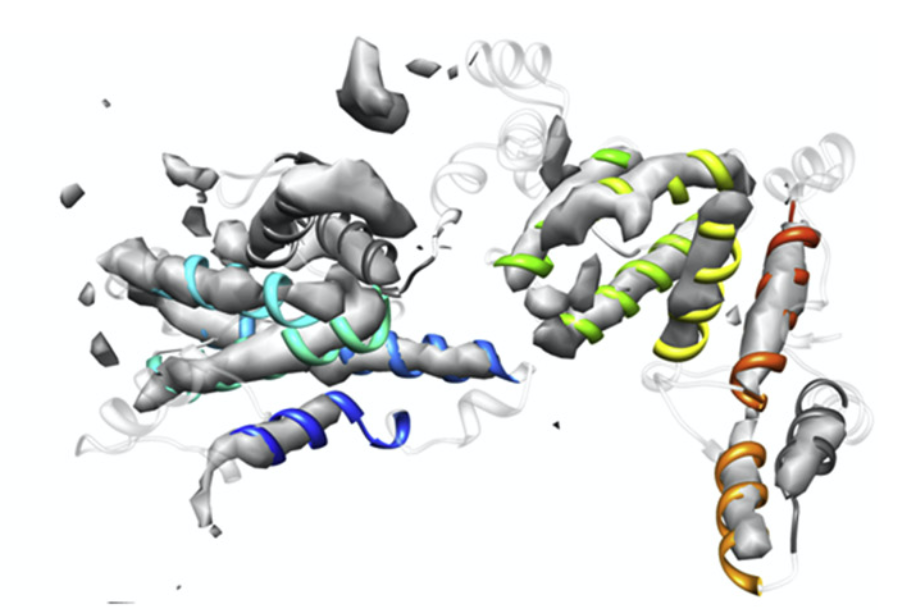 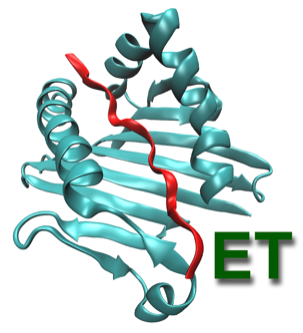 #6
Software
@BIONTECH
Predicting immune reactions
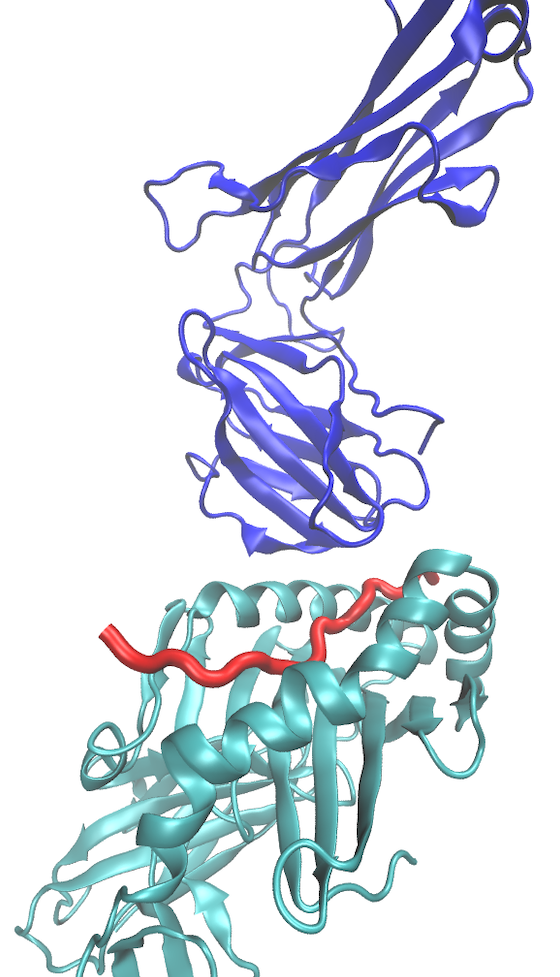 Predicting vaccines
Highly conserved structures
MHC: cyan
Epitope: red
TCR: blue
Ideal for threading (extremely fast)
#7
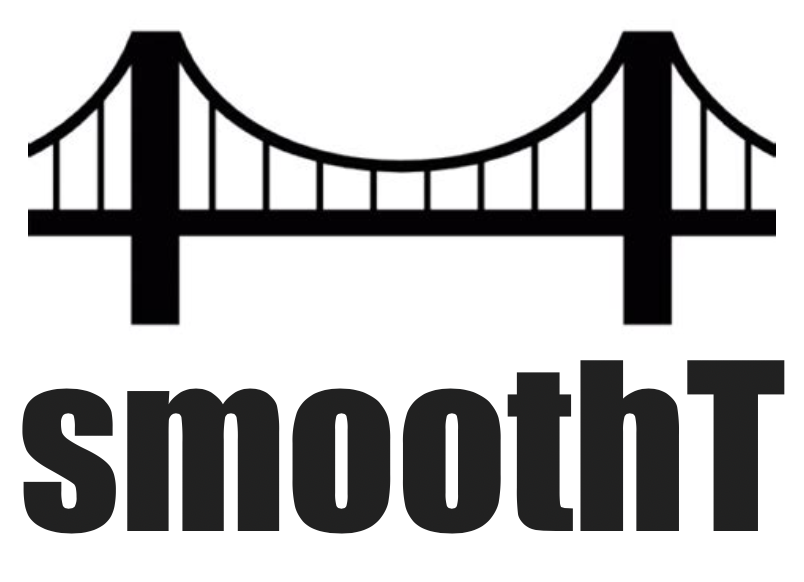 Software
@Uni Leipzig
Transition pathways
Realistic movies
Simple transition pathway construction
Input: ensemble of models & energies
Output: pathway with lowest energy barrier (subset of ensemble)
Enhanced sampling: start MD from each node of path
Link between MC and MD
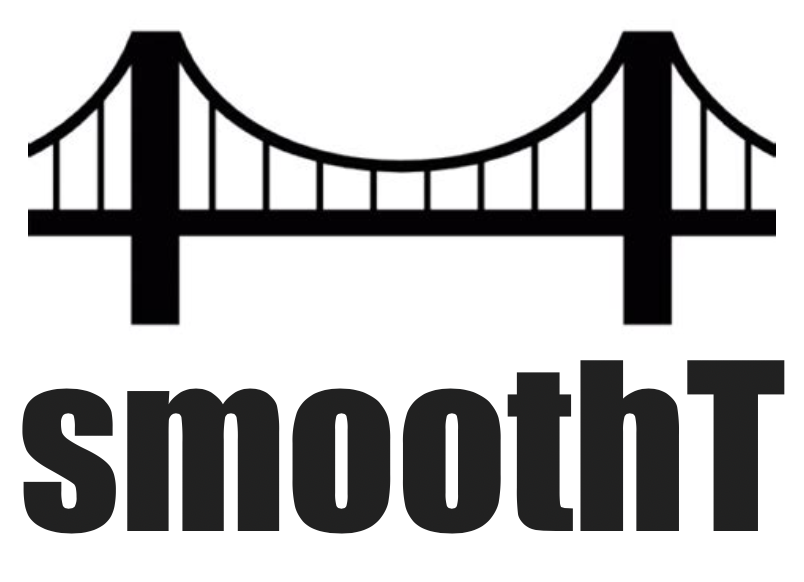 Path construction
Forward graph construction
Find all pairs of similar models
Backward path selection
Minimum energy barrier
Minimum energy integral
Node: model with energy
Edge: RMSD < threshold
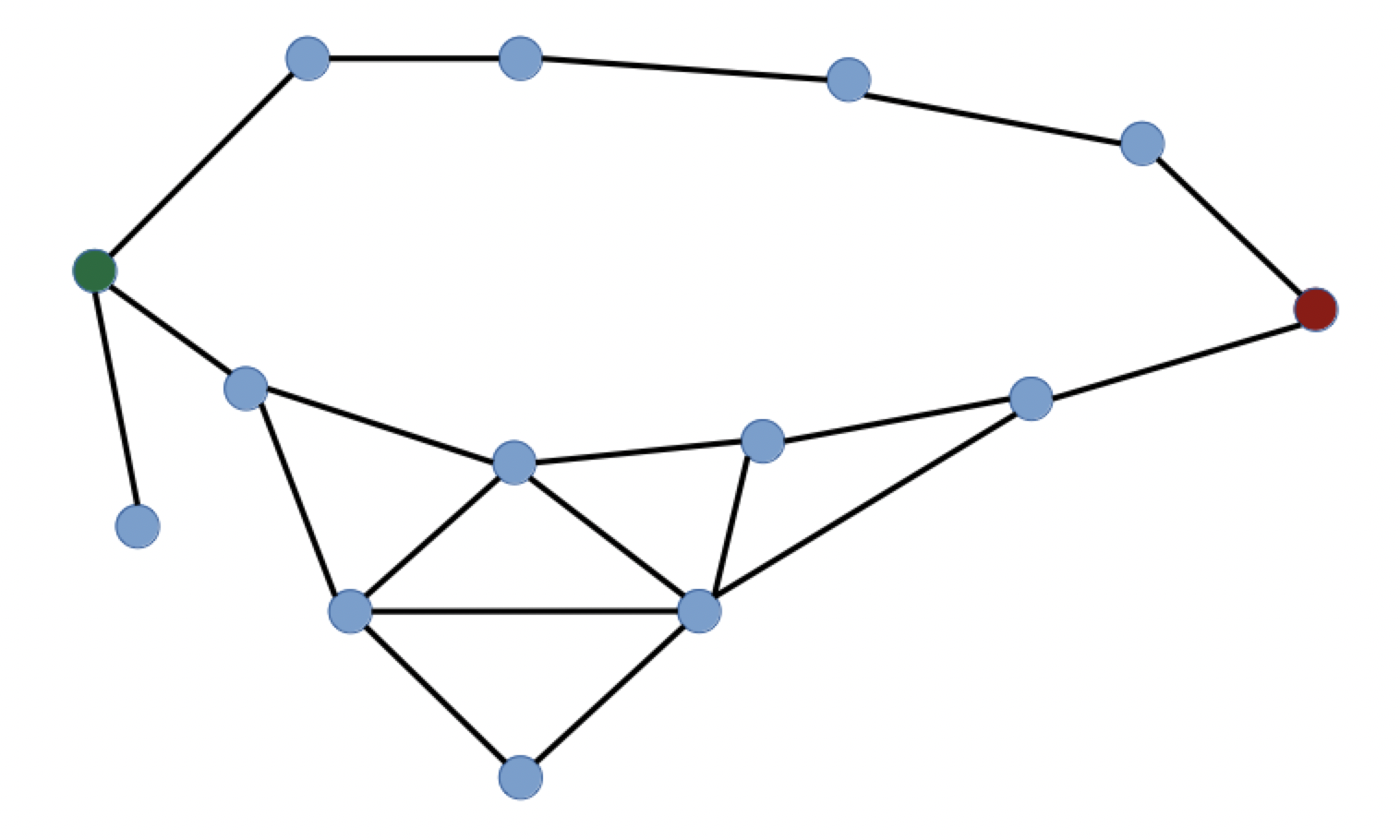 Starting model
Final model
Live show
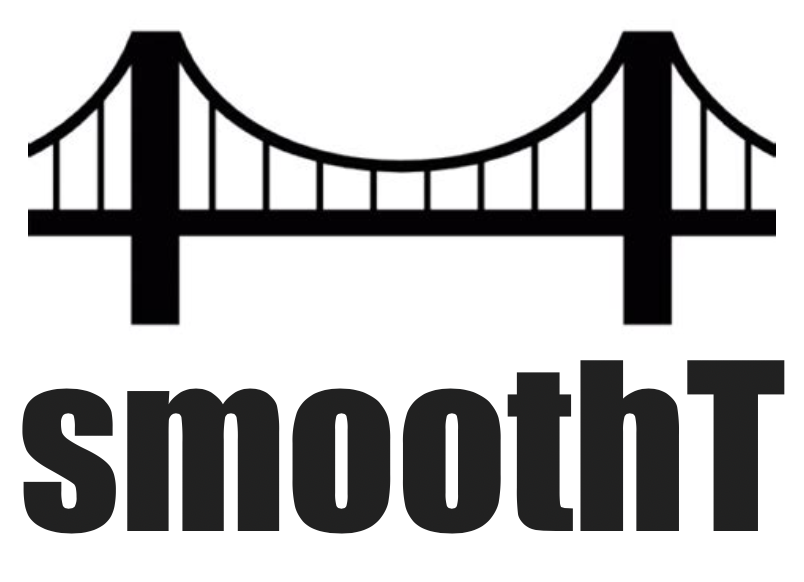 Path from MD
MD spends most time with local fluctuations
The movie summarises many long simulations
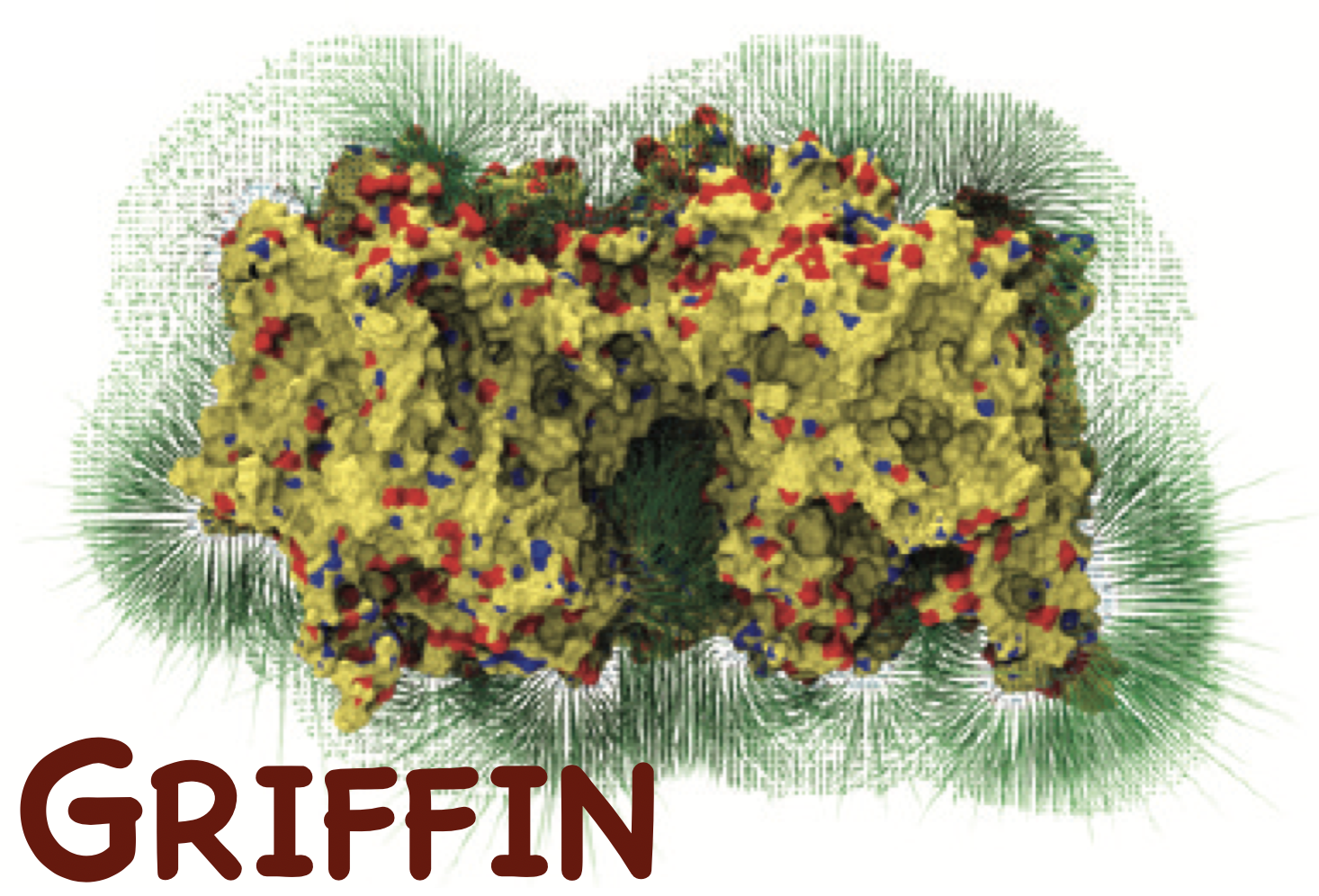 #8
Software
@MPI Biophysik
The implicit protein force field
Molecular dynamics is very accurate yet limited in sampling
Griffin is precalulating a potential protein force field
Atomic detail (highly accurate)
Precalculated on grid (fast but static)
GRIFFIN: A versatile methodology for optimization of protein-lipid interfaces for membrane protein simulations.
Staritzbichler R, Anselmi C, Forrest LR, Faraldo-Gómez JD.
J Chem Theory Comput. 2011
Force grid
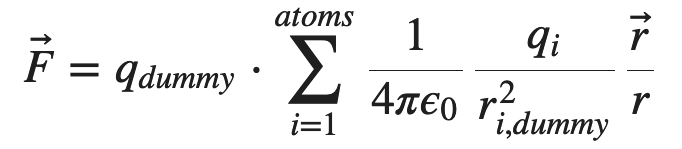 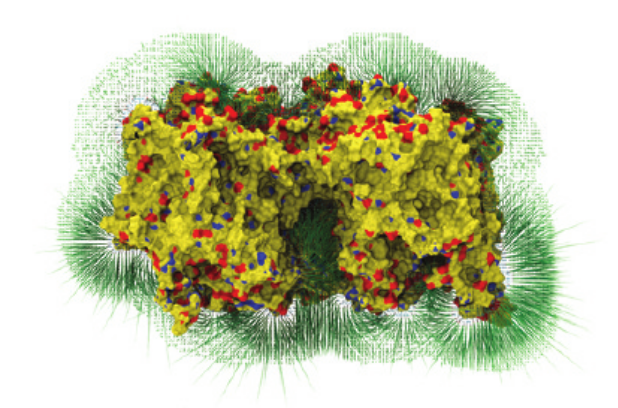 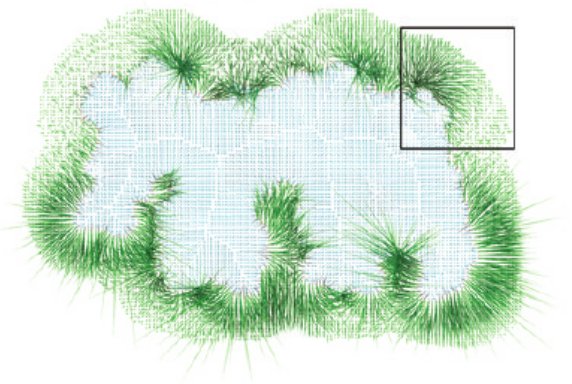 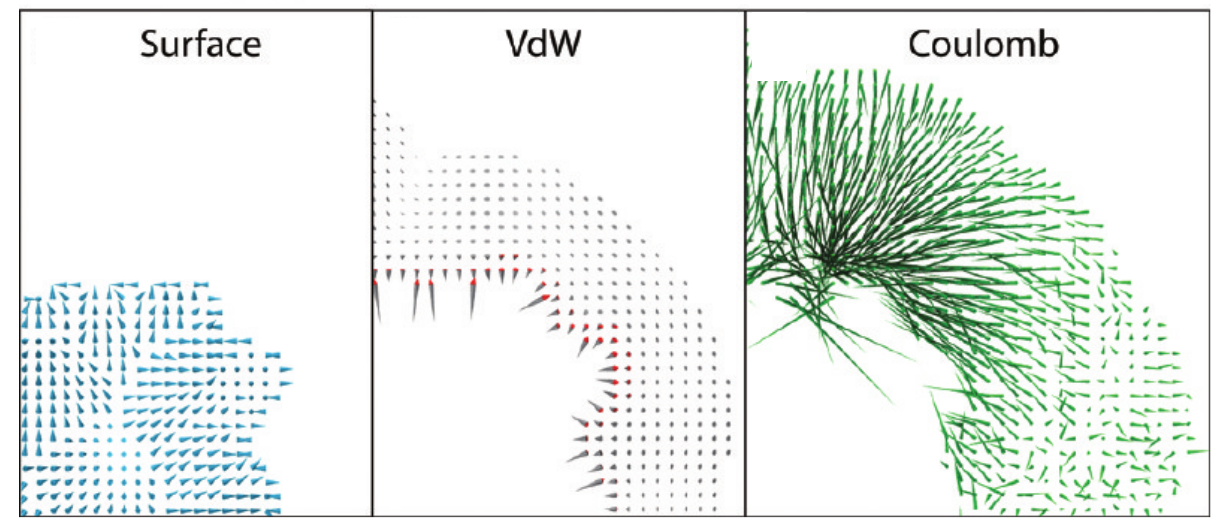 Precalculate forces acting on dummy atom located at grid point
Resulting forces
Inside molecule volume: surface force
Outside: Coulomb and van der Waals
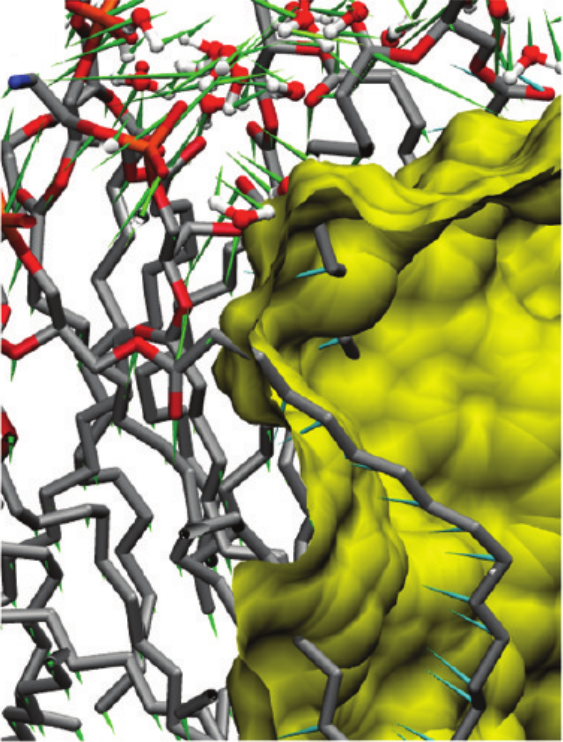 The ‚ghost‘ in action
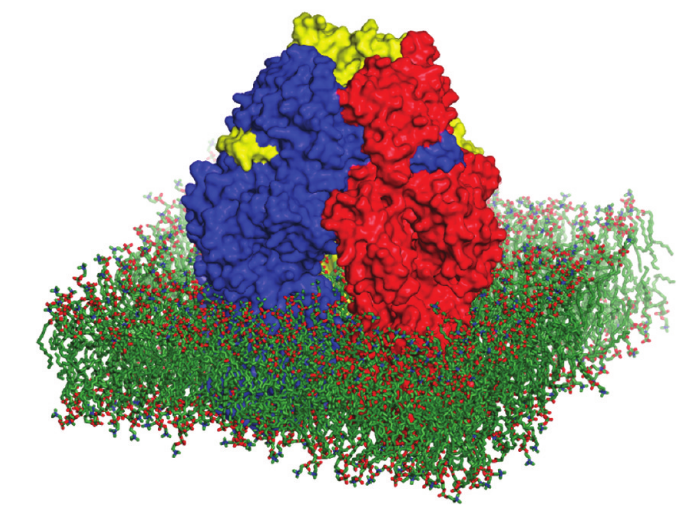 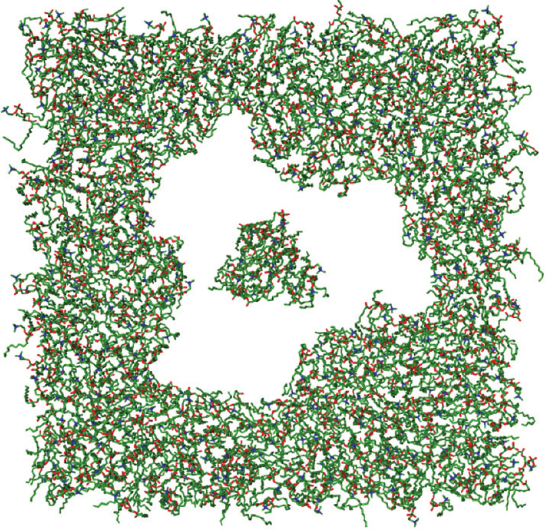 I:
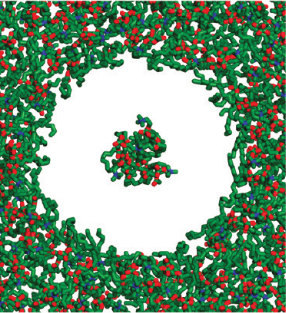 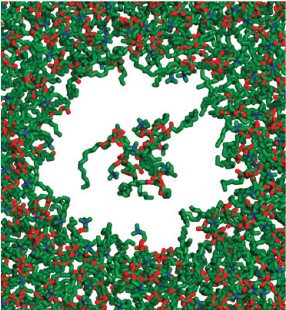 II:
Bacterial photosystem
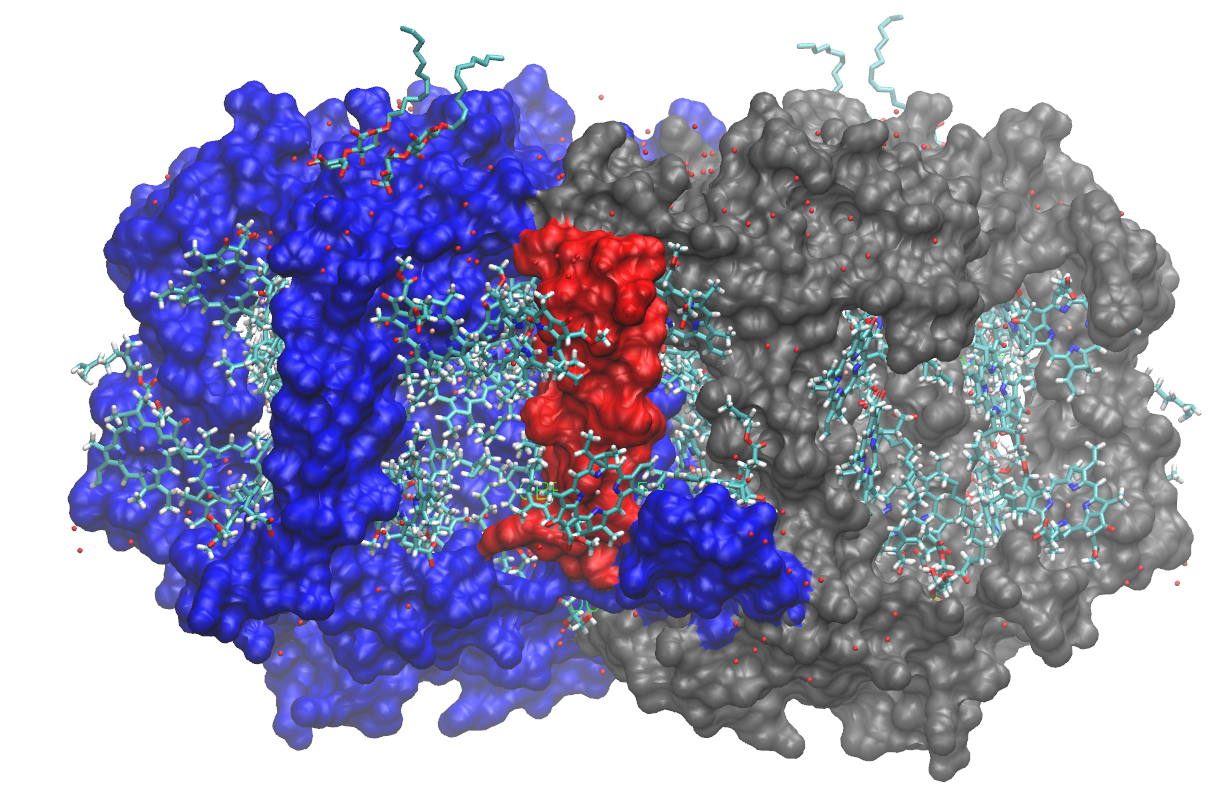 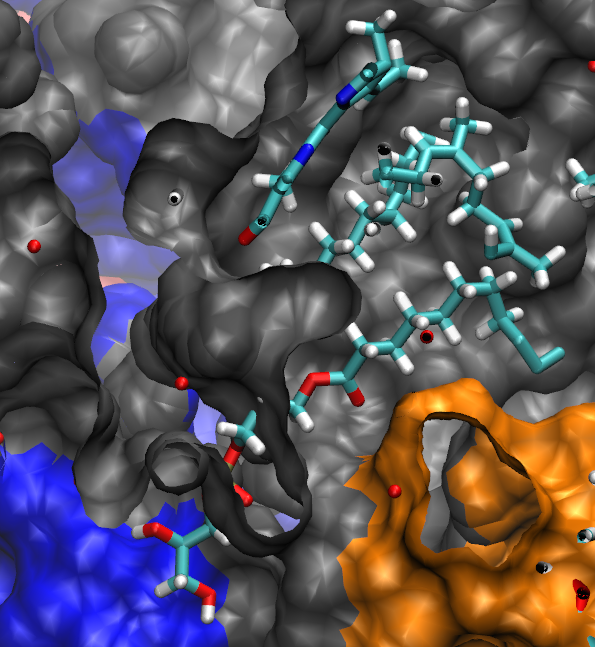 Modeling of complex topology with massive clashes.
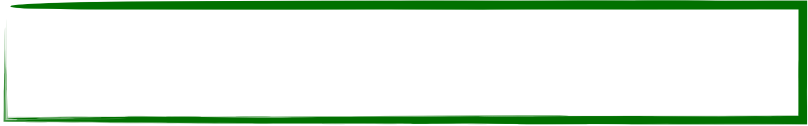 shared_ptr<GridPoint> gp = new SurfaceForce(implicit_mols, pos);

vector3N force = gp->Force(explicit_atom);
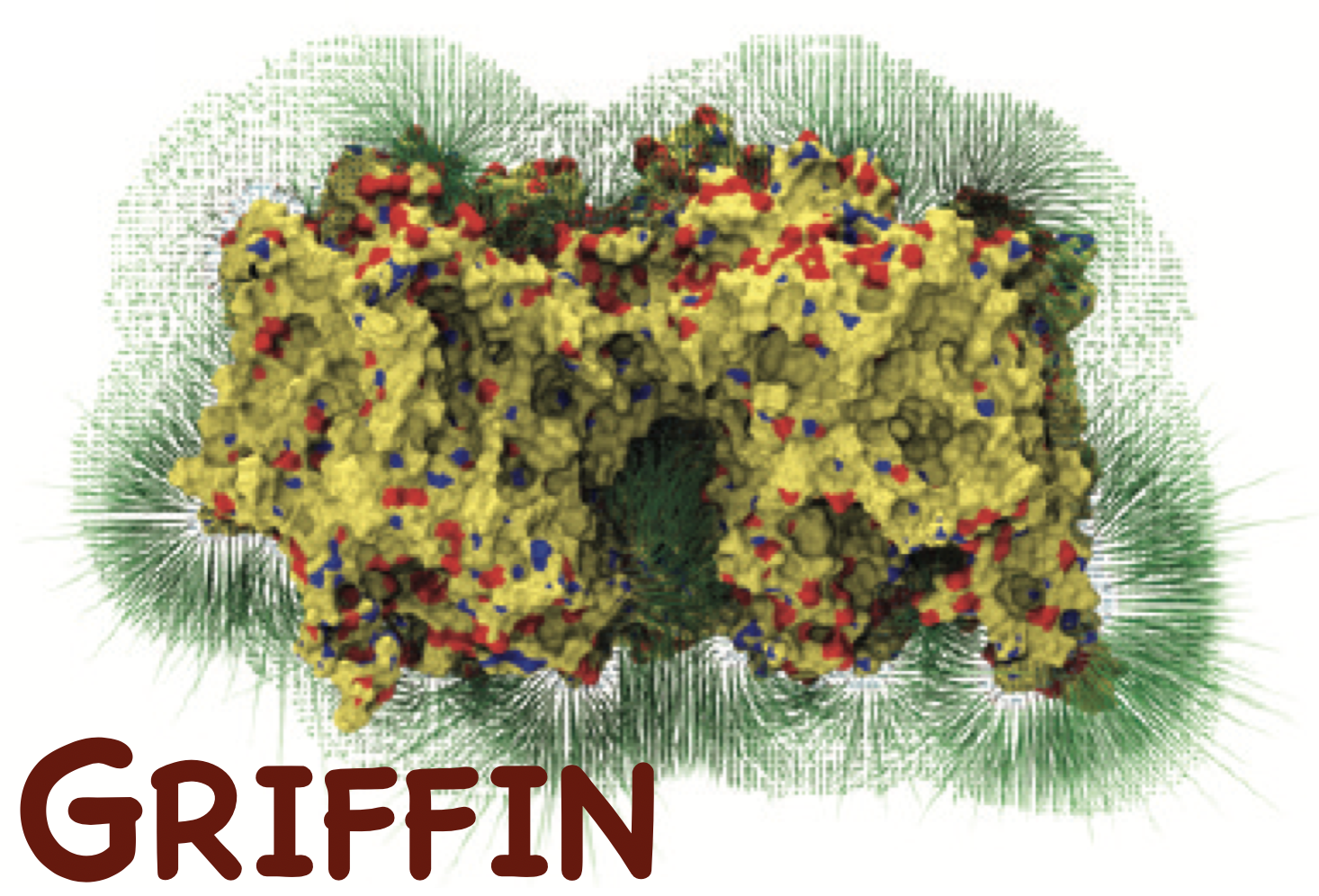 C++ concepts
Grid points: polymorphism
Link to MD: 
High RAM demand => fork daemon 
Inter process communication (ipc.h) 
Parallelization (mpi.h)
Molecule-atom force-field
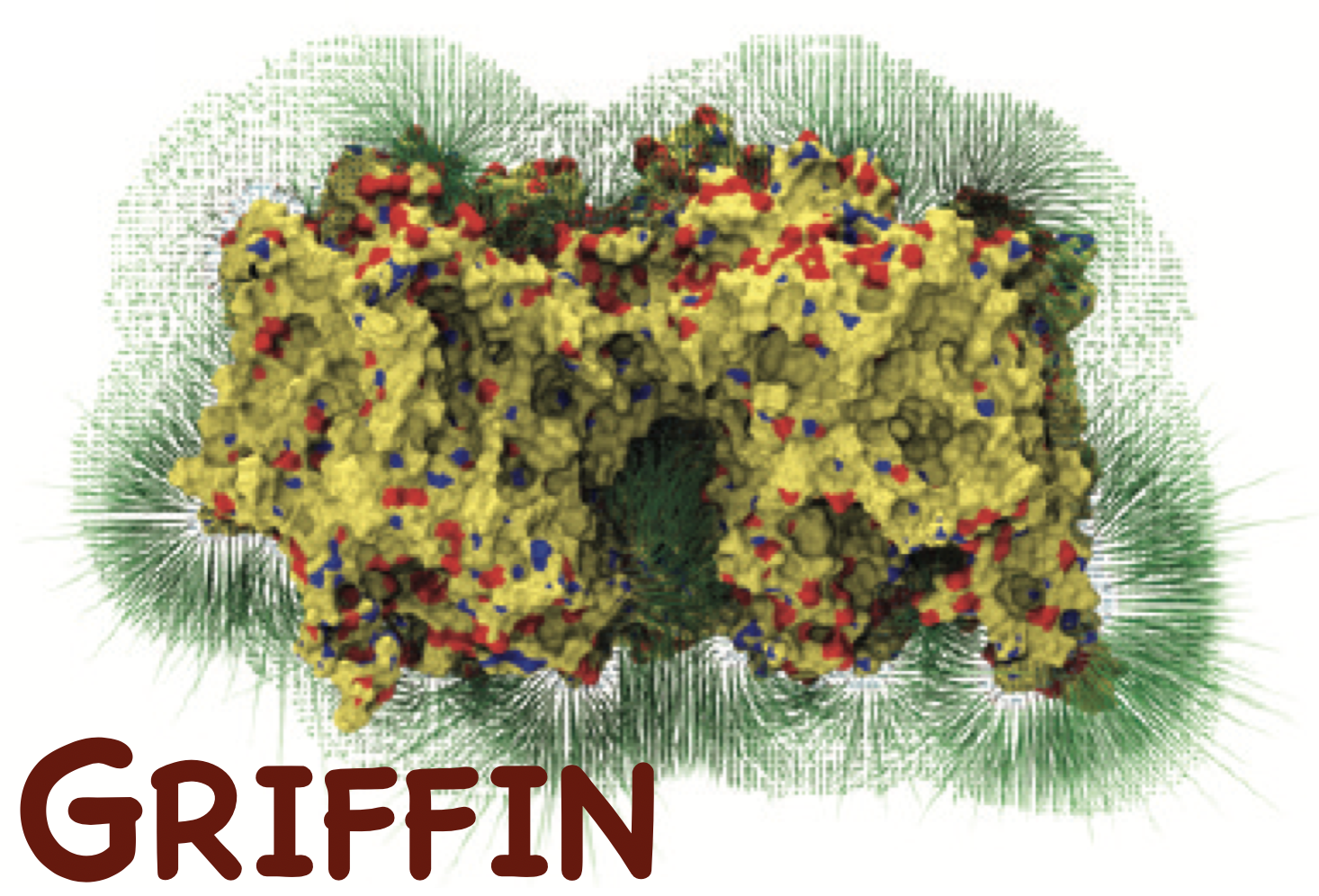 Workflow
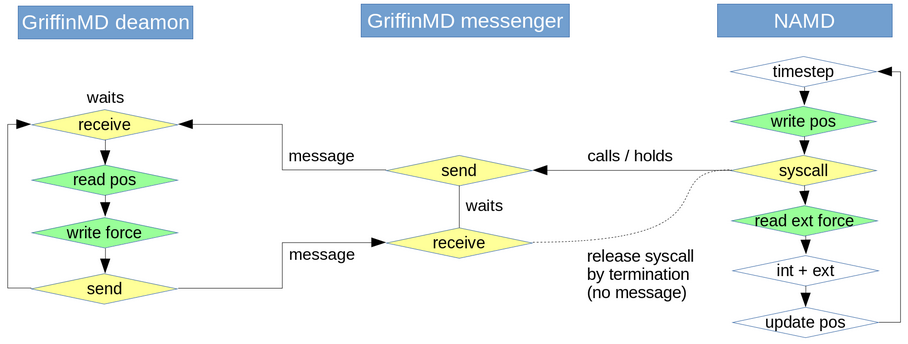 Implicit
Explicit
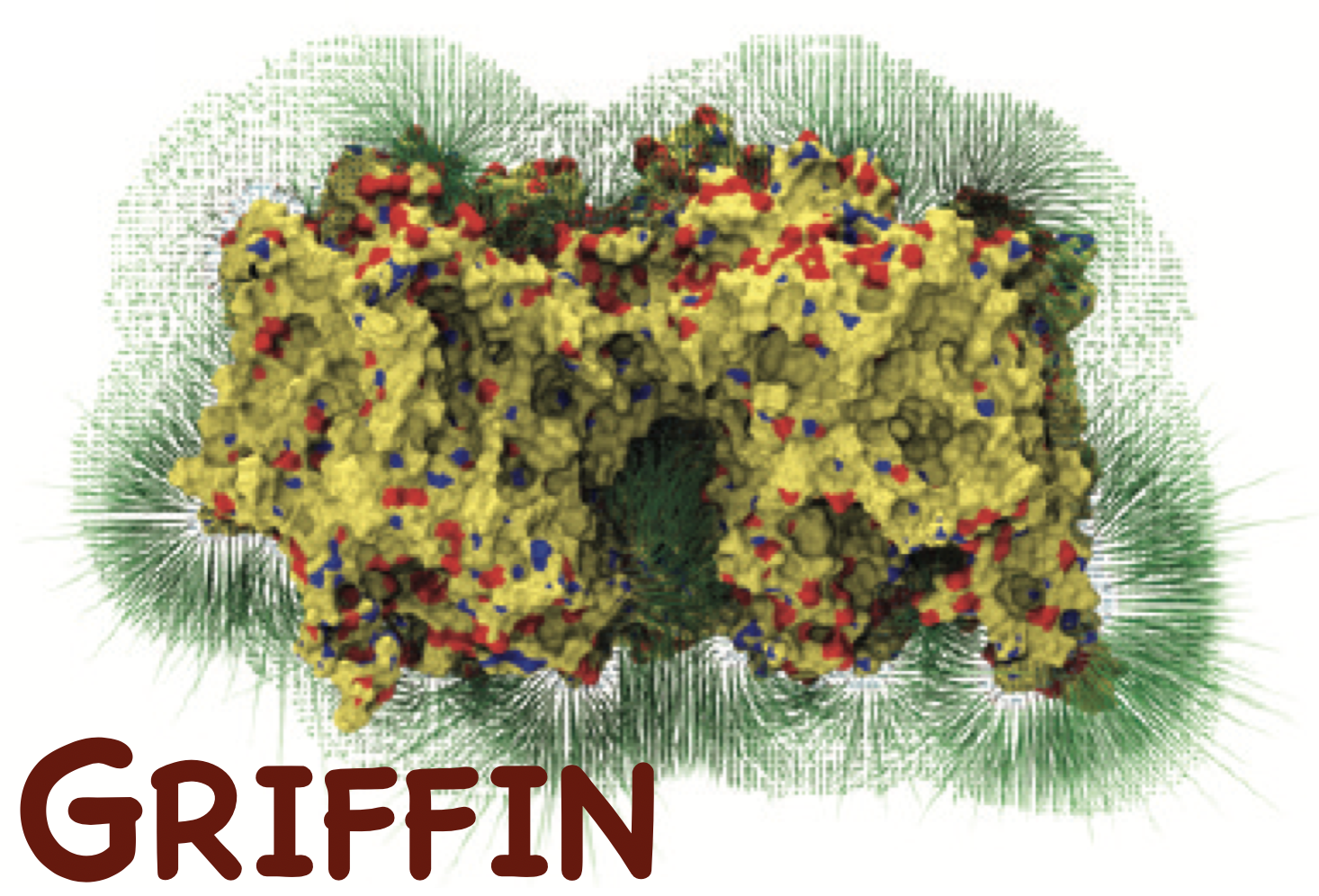 Explicit vs implicit
Split
static: implicit
dynamic: explicit
Flexible choice 
even within one molecule
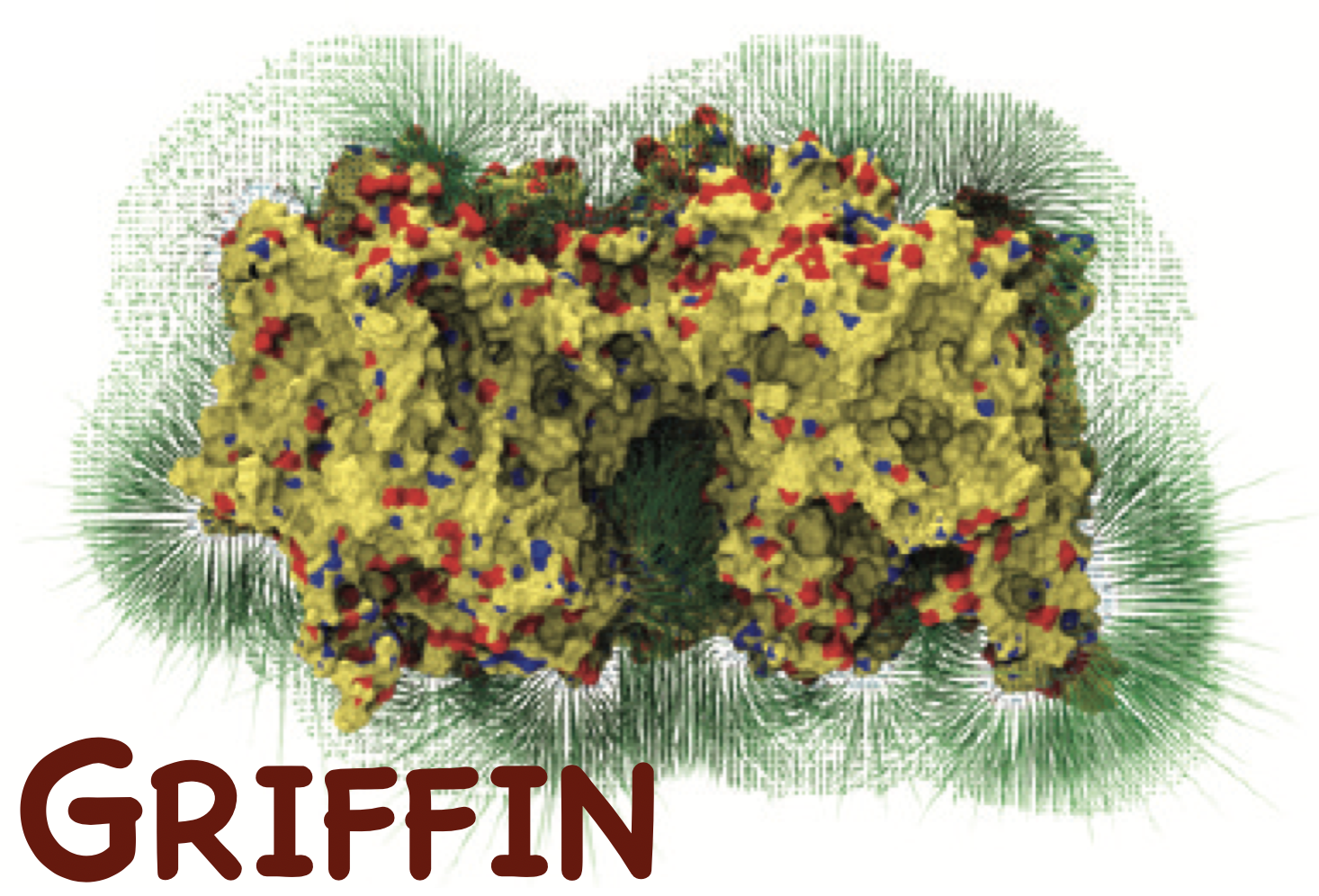 Griffin outlook
Rigid body dynamics
Dynamics of large assemblies (e.g. viral capsids)
Protein-protein force-field (5D/6D grid) 
SQL instead of RAM

Monte Carlo
Binding of small molecules (Docking)
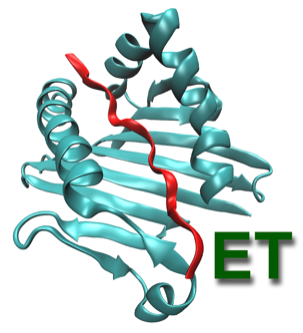 Epitope               Threader
Acknowledgments
‚Lone wolf’ projects
AlignMe
Kamil Khafizov
Markus Stamm
Edoardo Sarti
Lucy Forrest
Griffin
Lucy Forrest
José Faraldo-Gómez
ProteinPrompt
Sebastian Canzler
Markus Fischer
Nikola Ristic
Peter Hildebrand
EpitopeThreader
Ugur Sahin
MDsrv
Michelle Kampfrath
Daniel Wiegreffe
Guillermo Pérez Hernández
Johanna Tiemann
Alex Rose
Gerik Scheuermann
Peter Hildebrand
bcl::fold & bcl::em-fold
Nils Wötzel
Mert Karaks
Jens Meiler
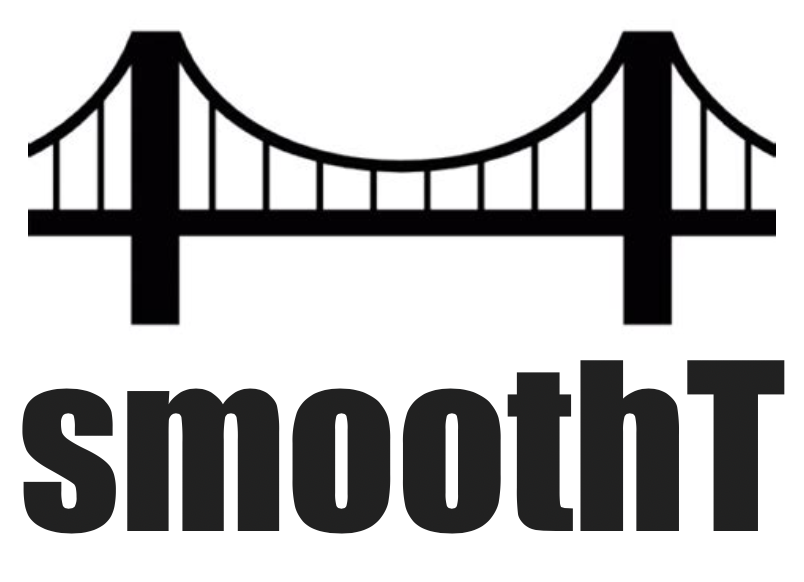 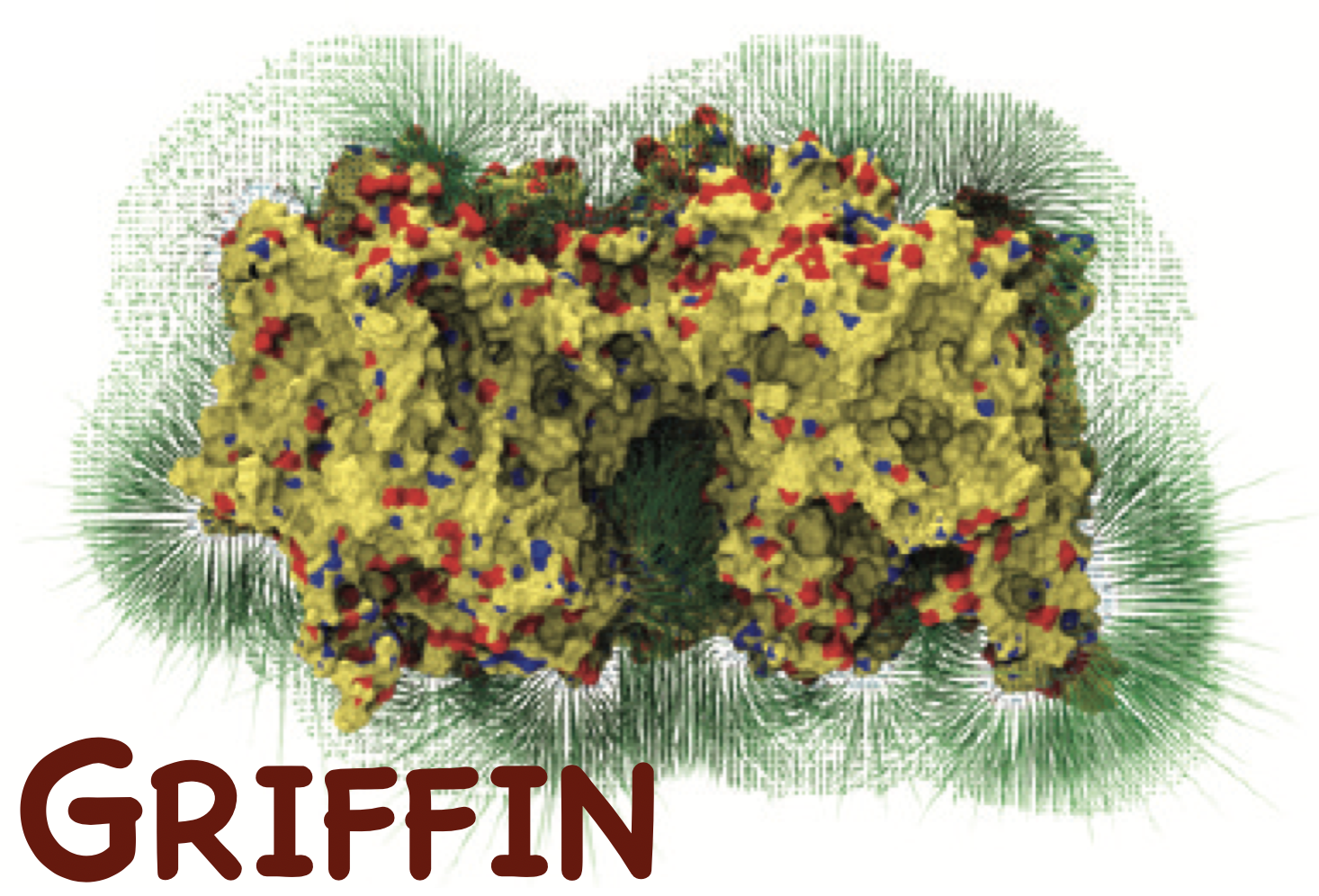 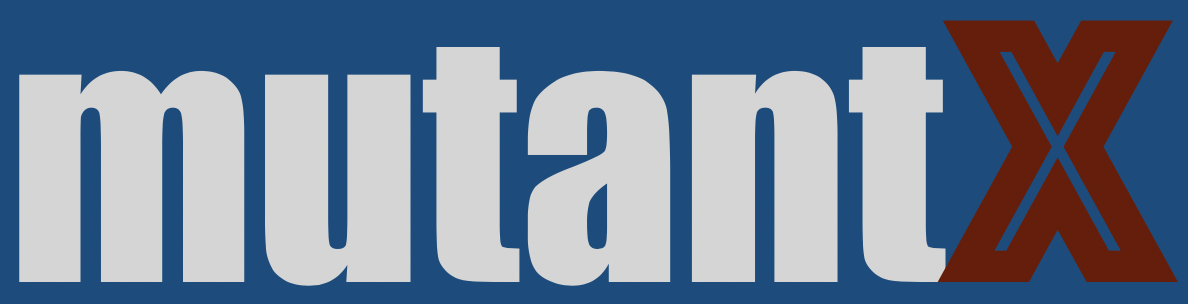 (Prototype)
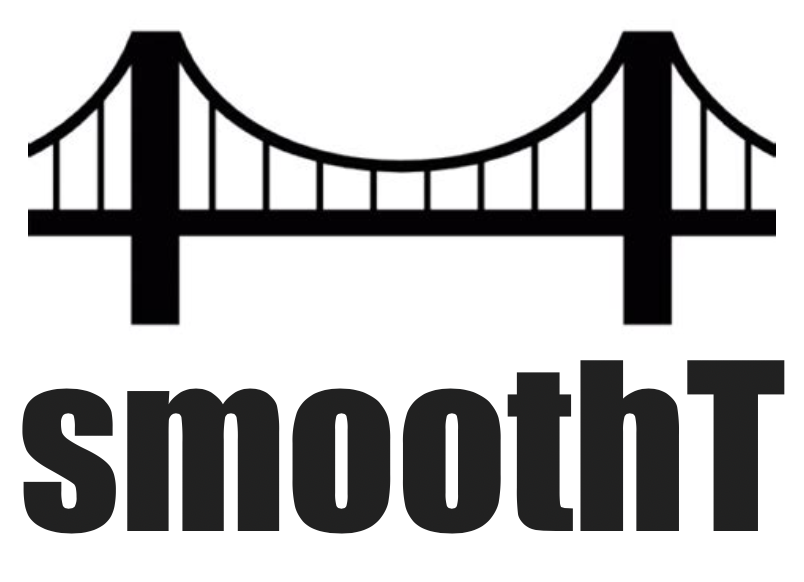 Energy profile
Path is basic energy profile (blue)
Each model represents local minimum
Minimum can be estimated by simple well
Superimposing wells returns simple estimation of energy profile (orange)
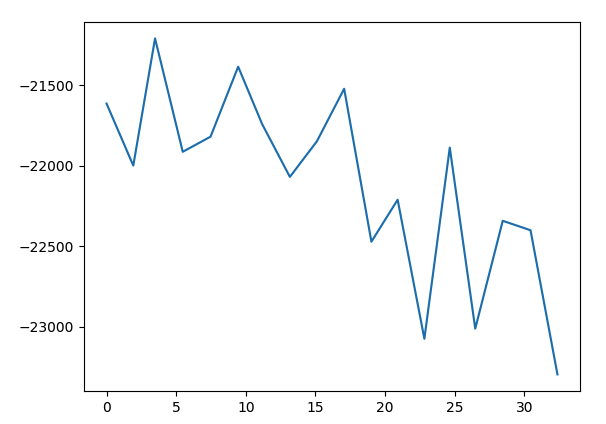 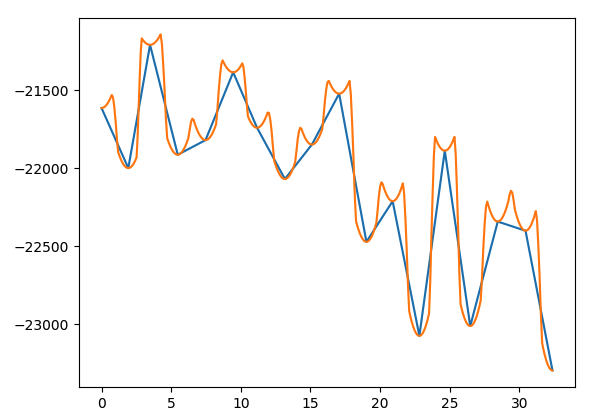 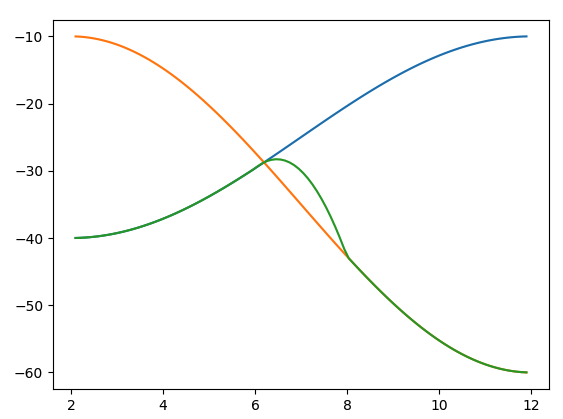 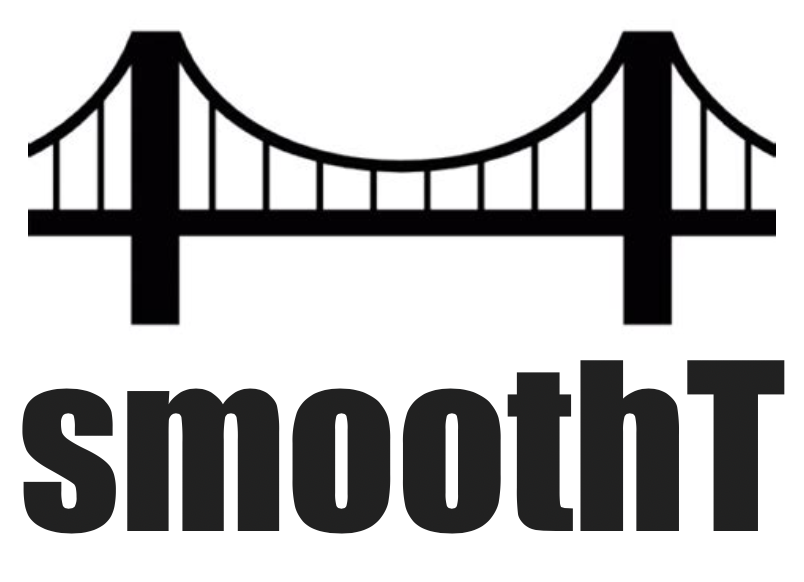 SmoothT outlook
Webserver
Upload an ensemble of models
Define a RMSD threshold, start and end point
Displays movies of pathways
AlignMe
ProteinPrompt
ProteinPrompt3D
Griffin
MD
Raman
IR
VIS
MS
NMR
GenSeq
MutantX
MDsrv
LearnIT
Clinical
 Diagnosis
 Characterization
 History
Graphical
Report
Adverse
effects
Marker
Diagnosis
Patient
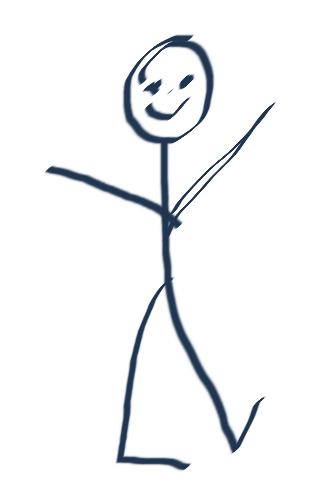 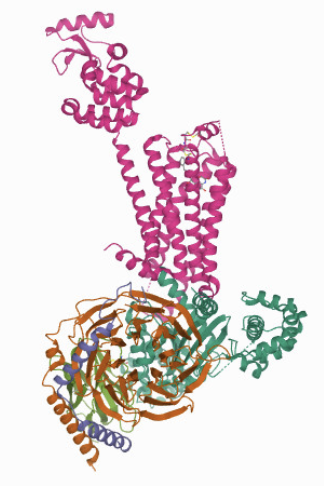 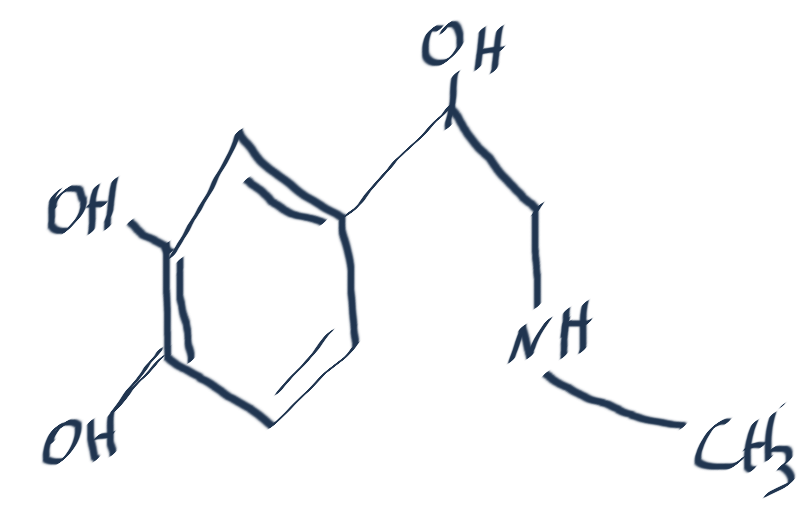 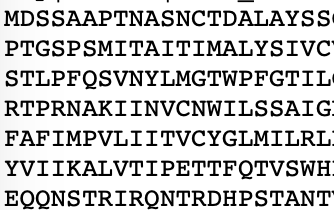